SLIKOVNICE 2. C RAZREDA (Produženi boravak)
Sesvete, svibanj 2021.
LORENA ISTRAŽUJE PRIRODU
Lorena Labaš, 2.c, OŠ Luka, Sesvete
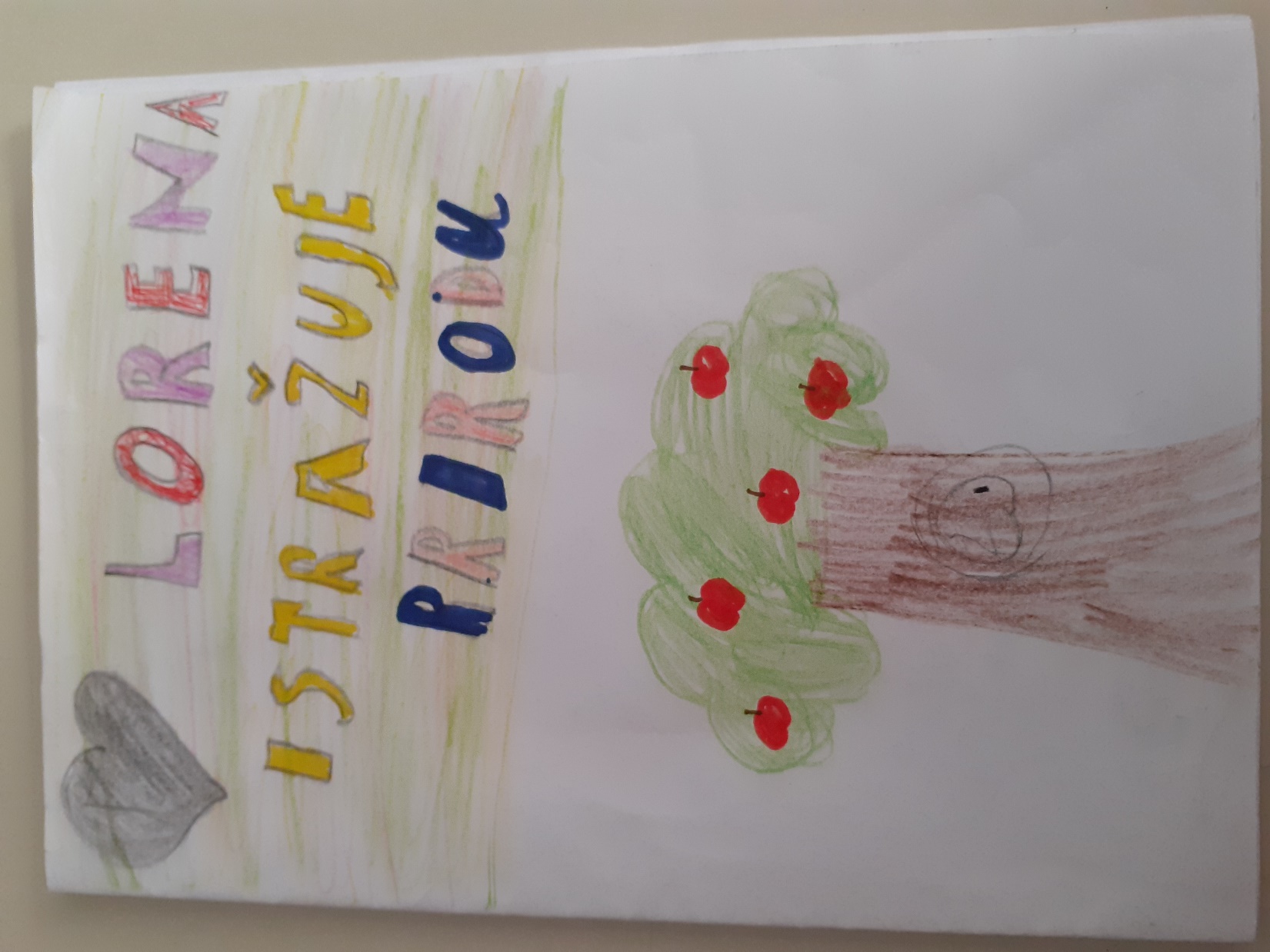 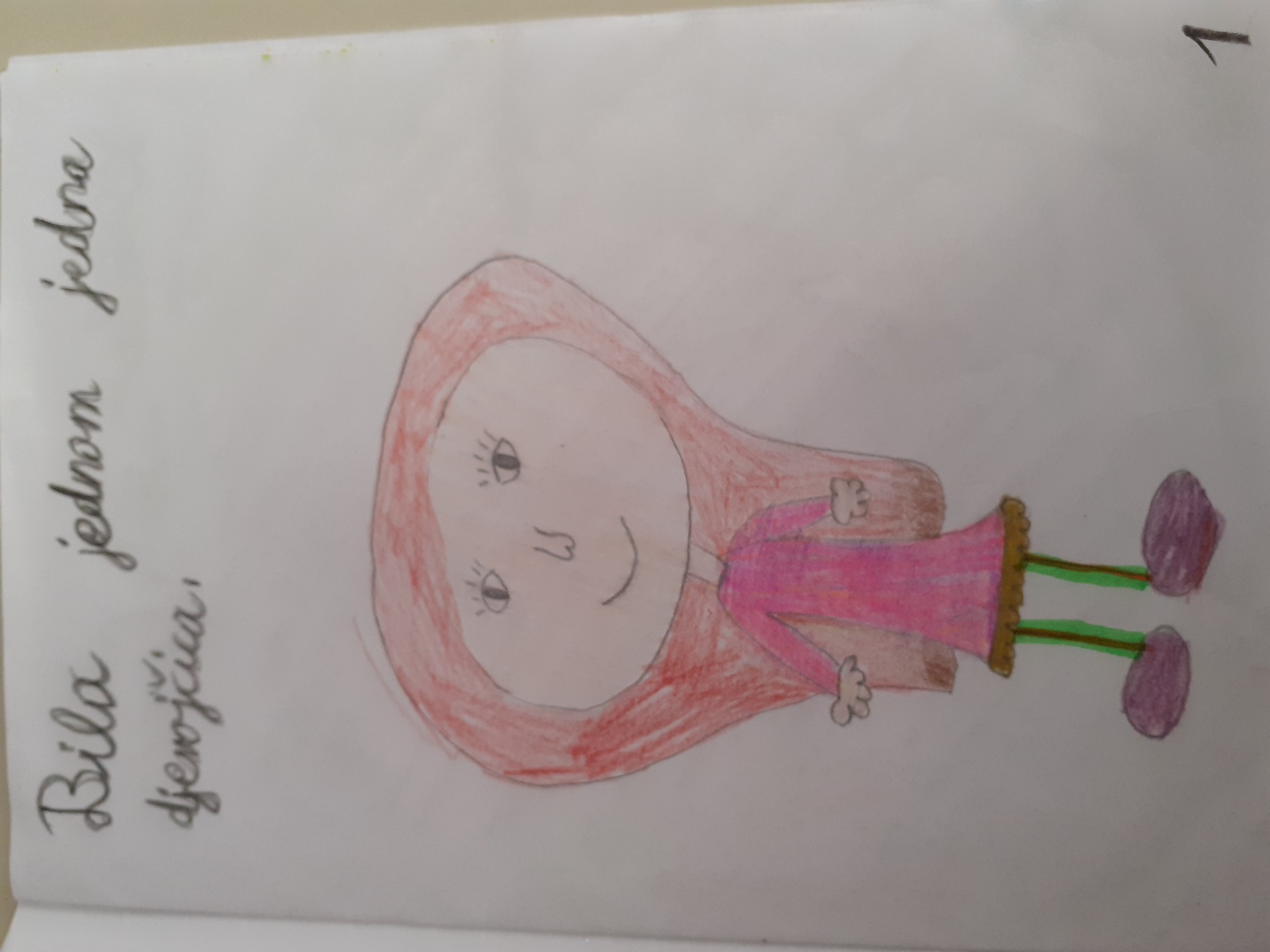 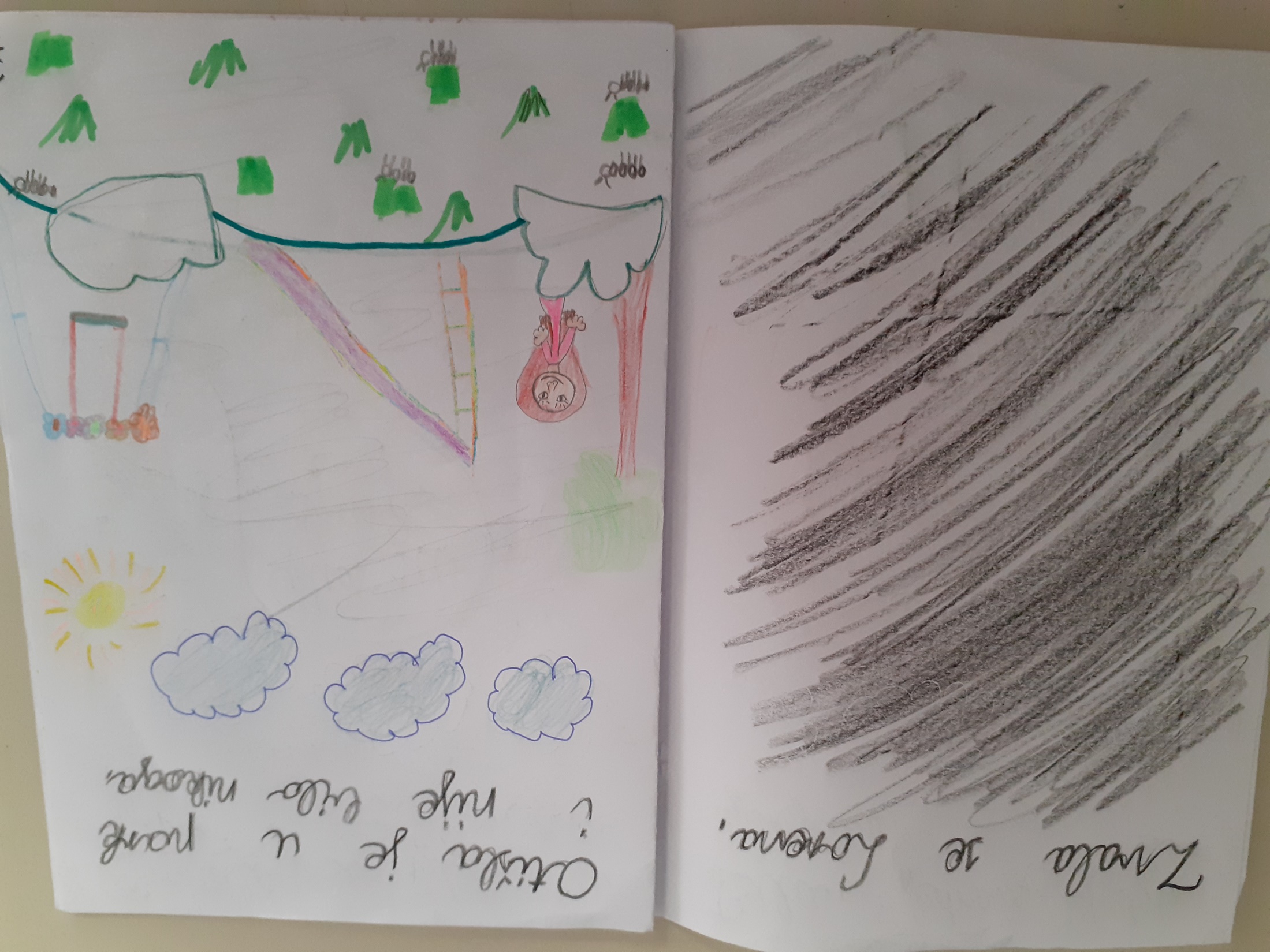 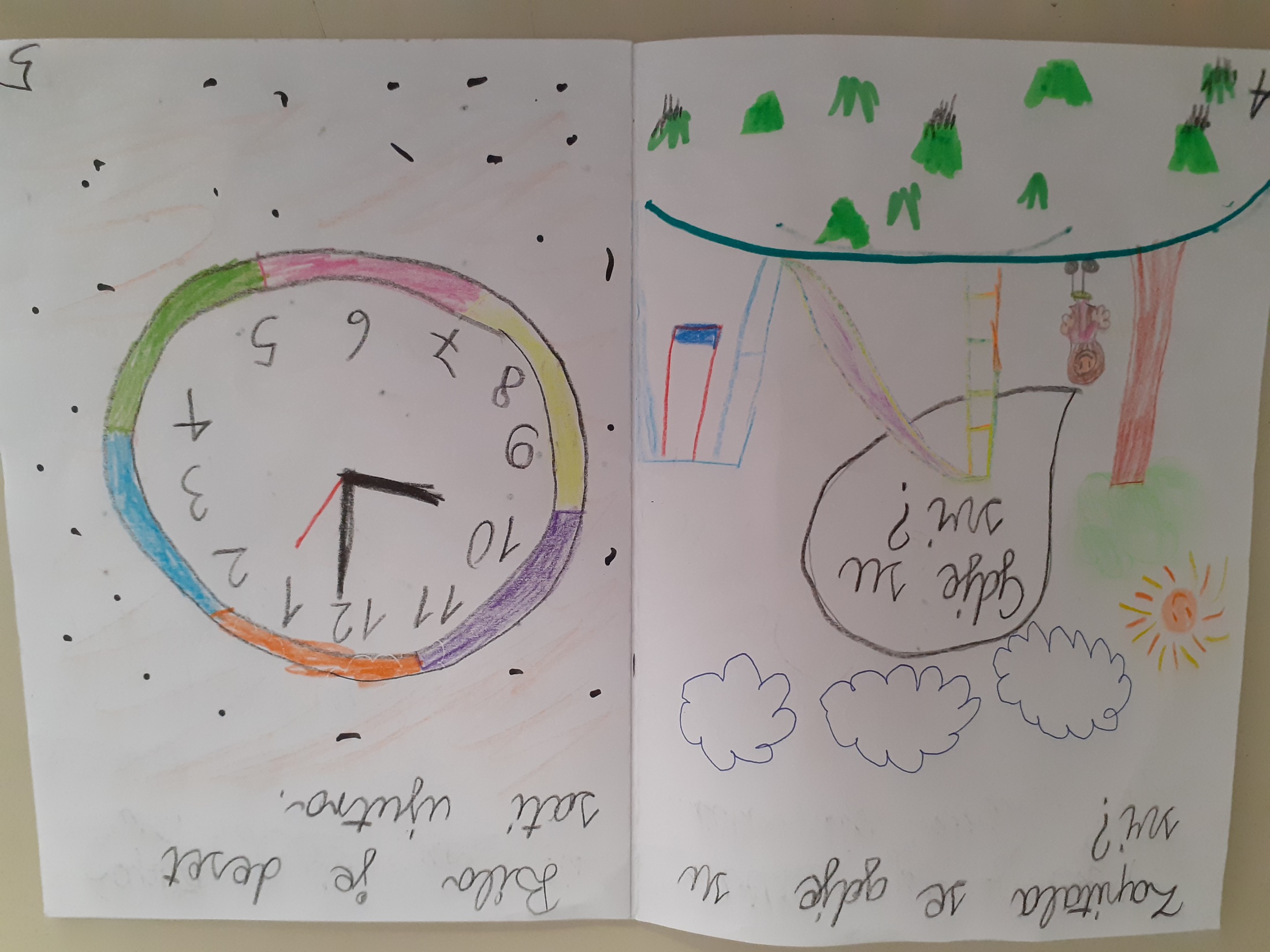 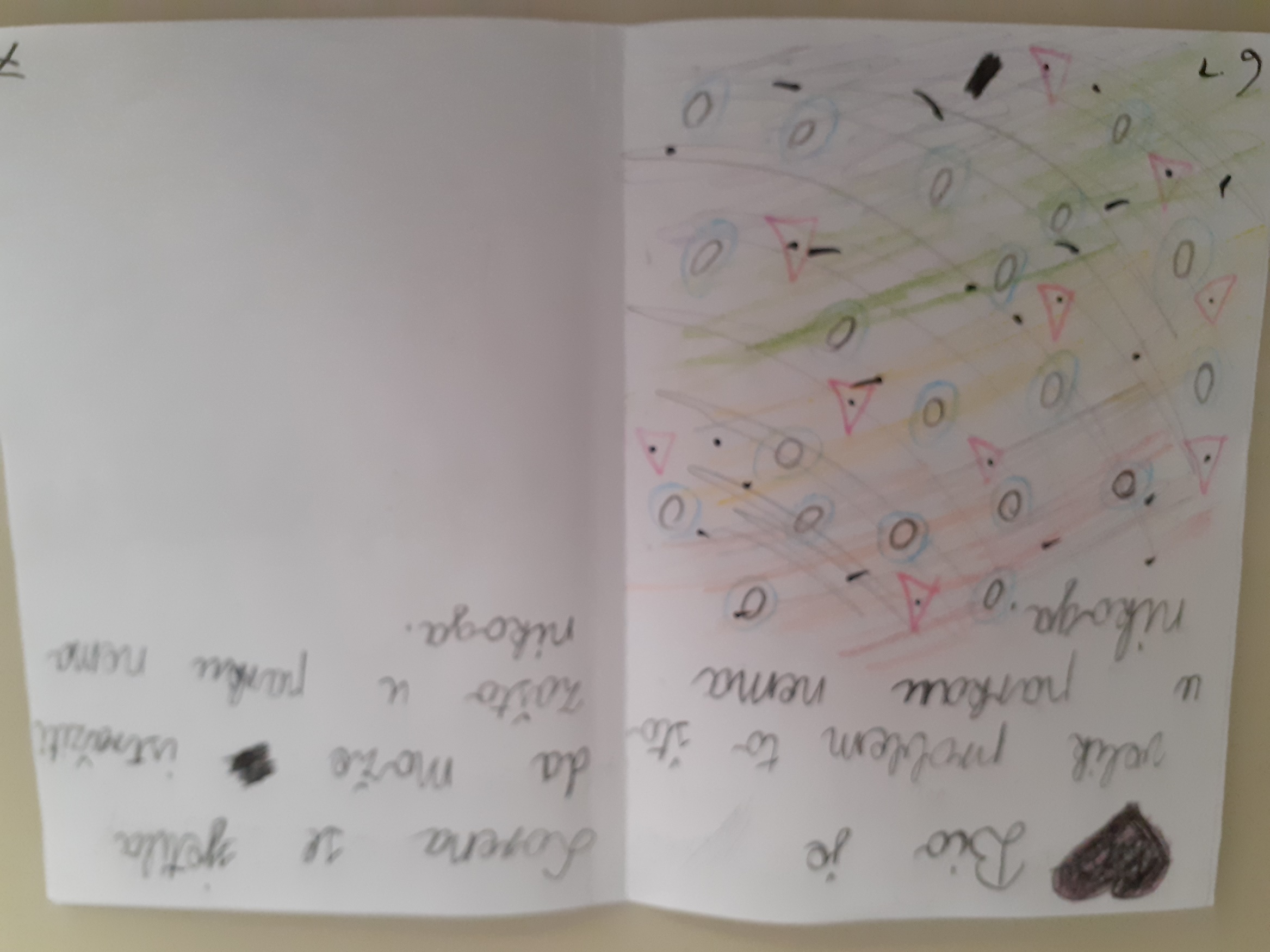 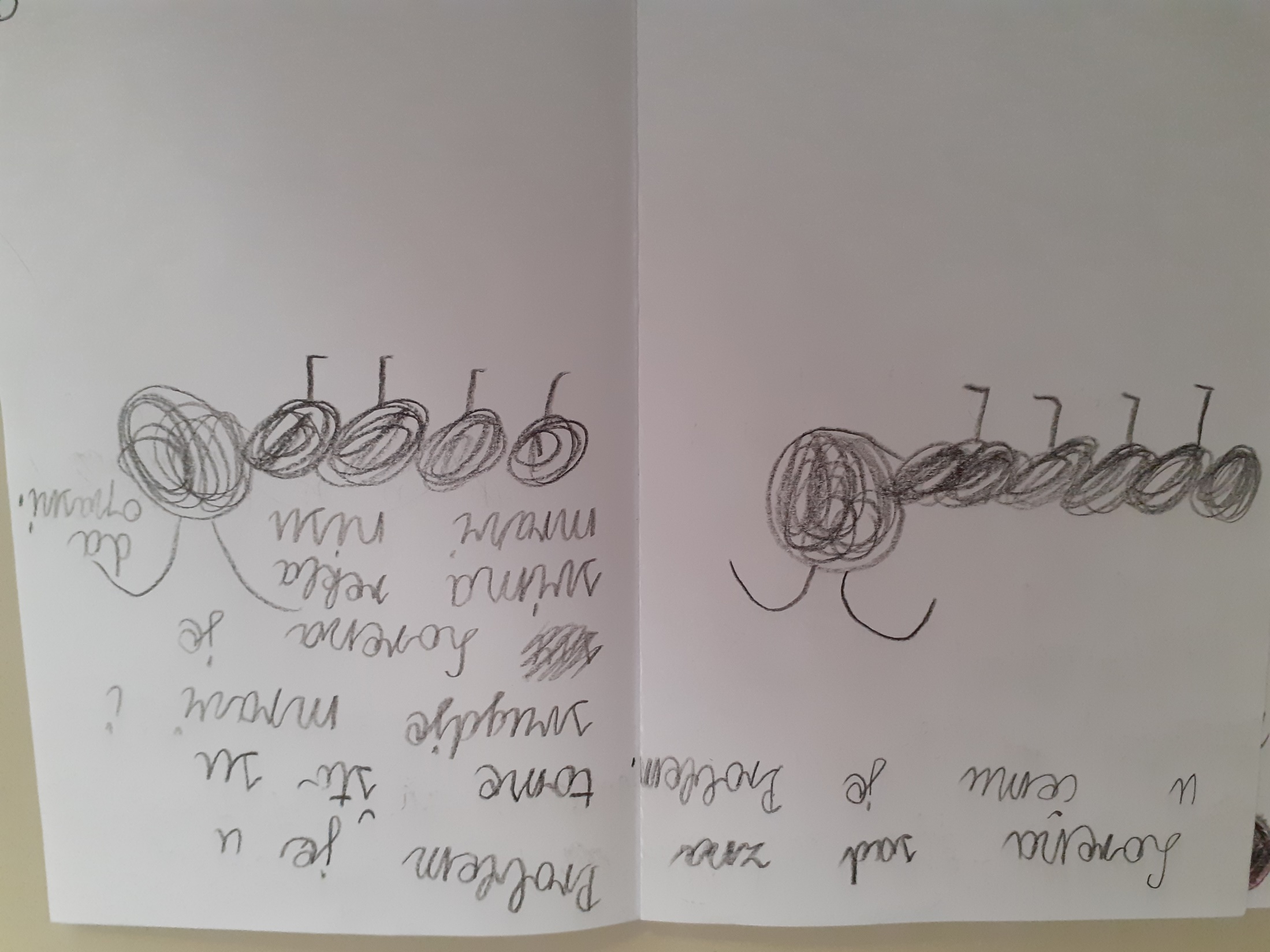 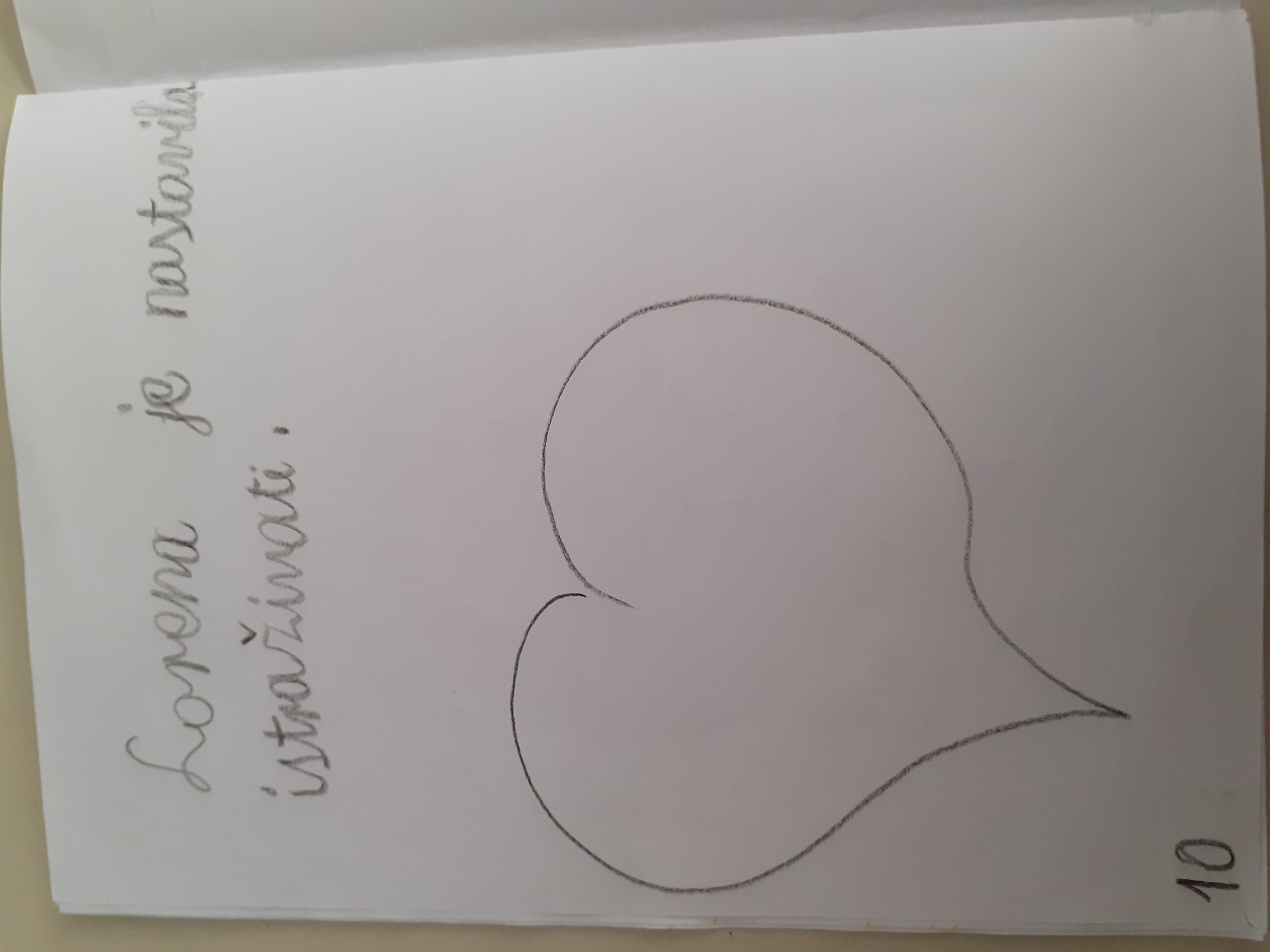 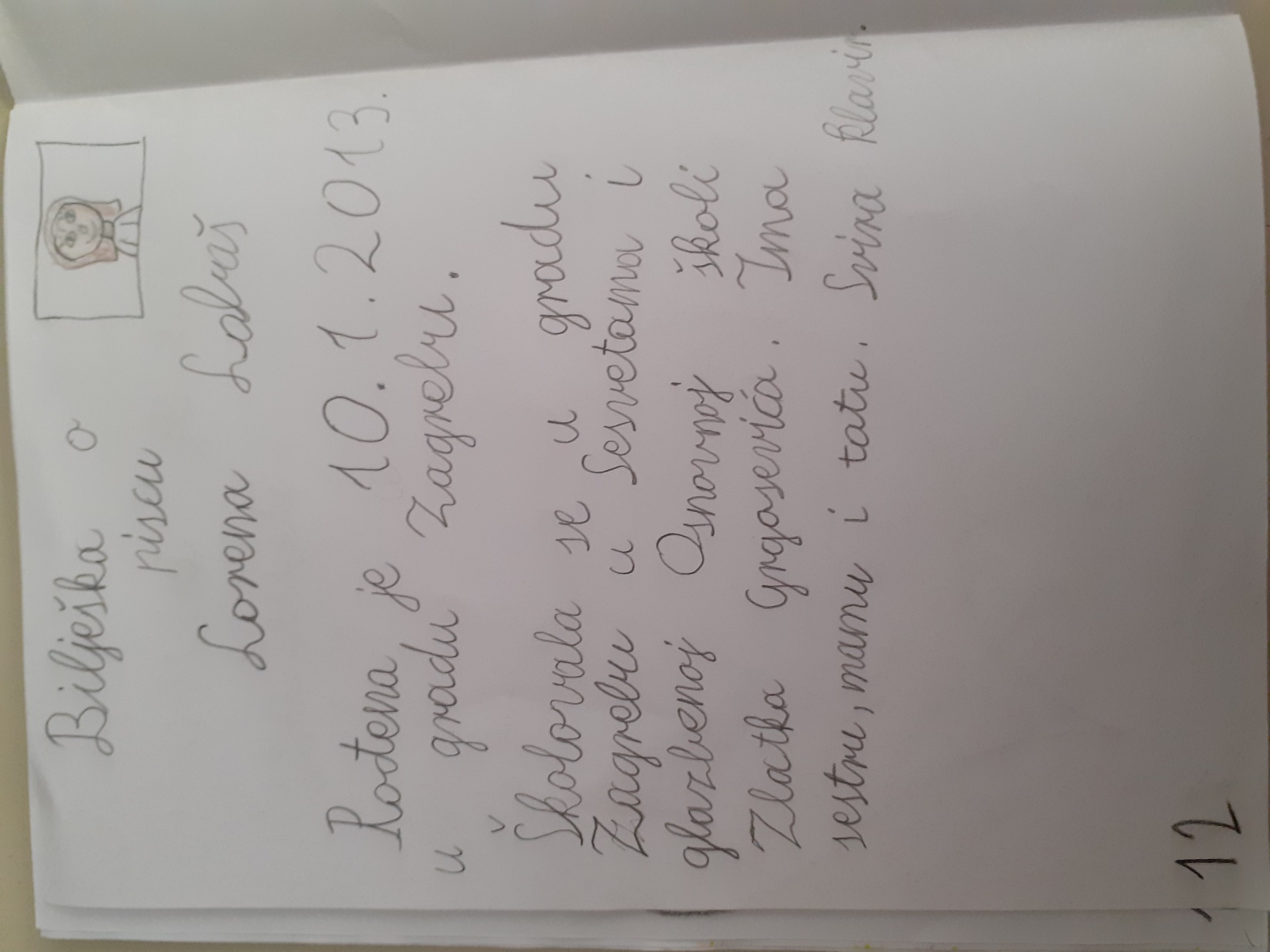